Vacuum System of the pbar-Separator
Pbar-target is in air. Vacuum System ends with an exit window in HEBT and starts with entrance window after first dipole behind target.
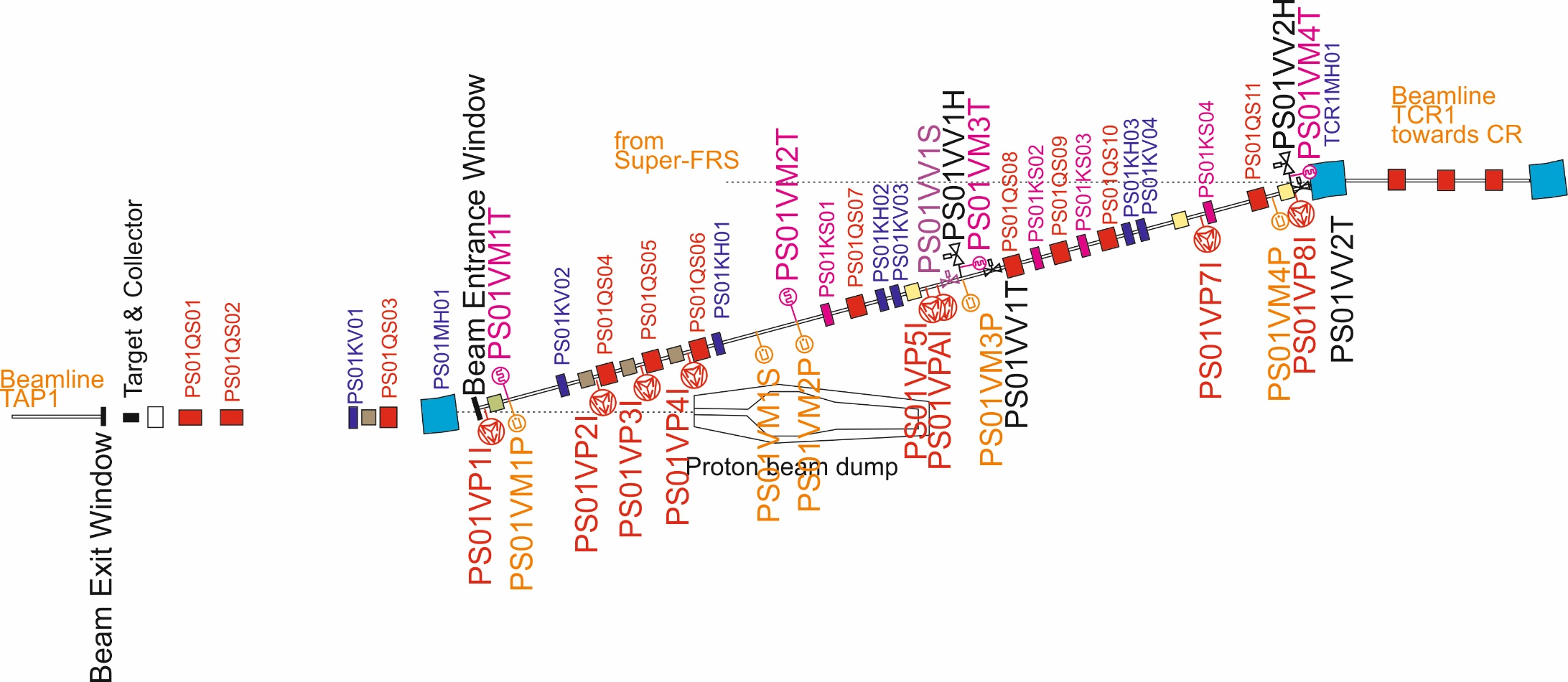 Vacuum chambers to be produced by Budker Institute of Nuclear Physics BINP.
Wide quad chambers already contracted.
1
A. Krämer, 5th BINP-FAIR Collaboration Coordination Workshop
pbar-Separator: Draft 3D Model
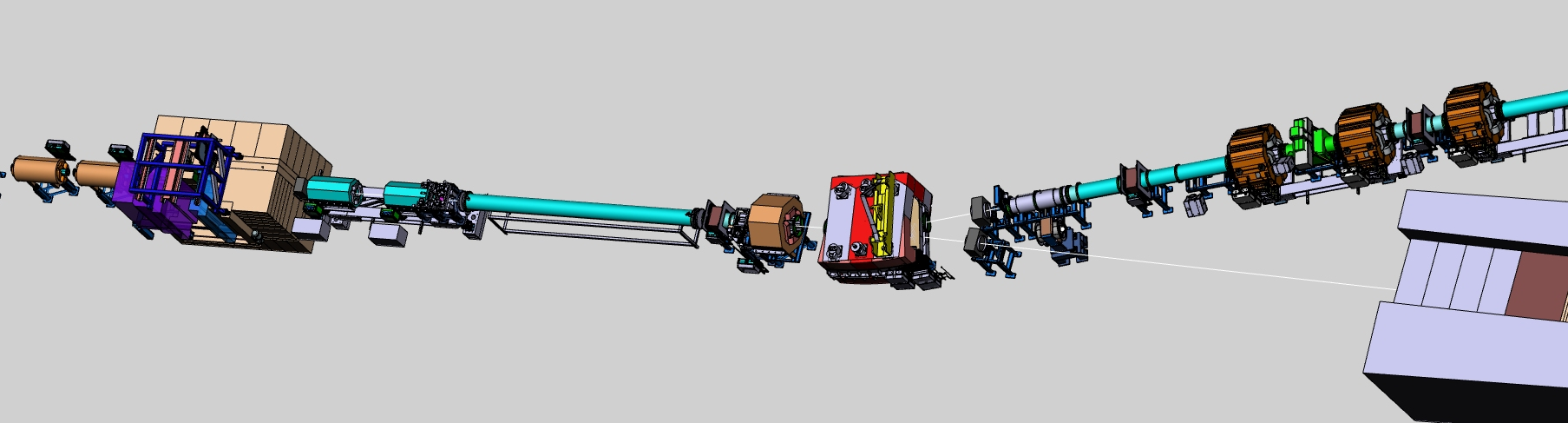 PS01QS04&05&06
Target Station
Beam
Entance
Window
PS01MH01
He bag
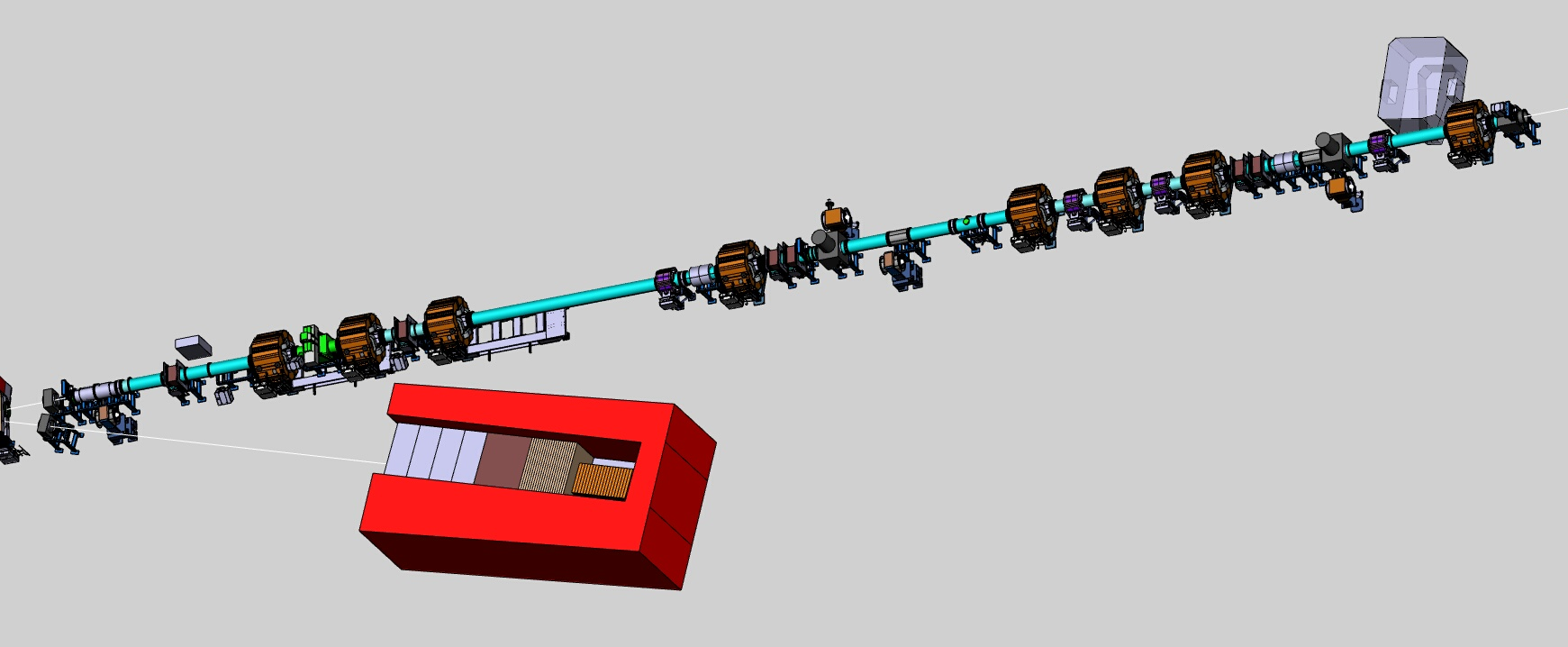 PS01QS08&09&10
PS01VV1T
PS01QS04&05&06
PS01VV2T
Momentum Collimator
Beam
Entance
Window
2
A. Krämer, 5th BINP-FAIR Collaboration Coordination Workshop
pbar-SeparatorPressure Profile Calculations (MOLFLOW+)
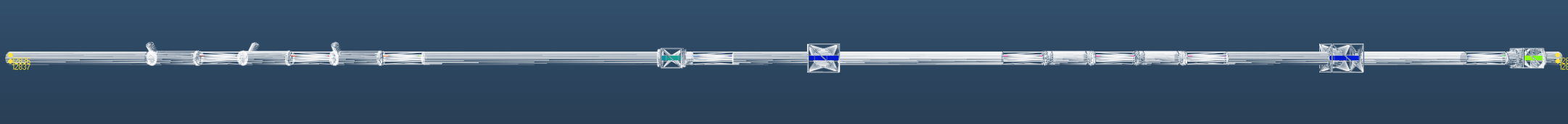 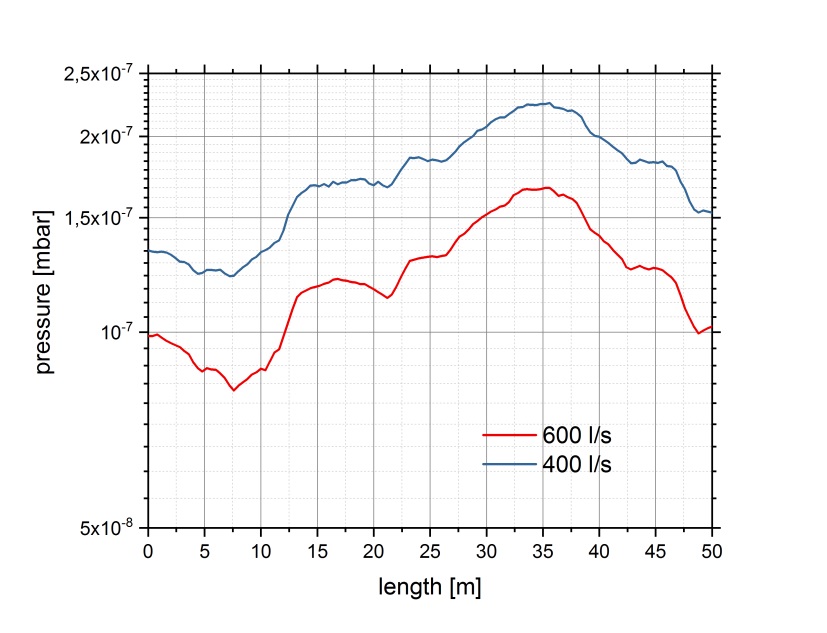 3
A. Krämer, 5th BINP-FAIR Collaboration Coordination Workshop
Vacuum components pbar Separator
Vacuum system design not yet finalized
Status Standard Vacuum Components:
Ion Getter Pumps: call for tender under process ongoing,  to be signed within this year.
Specifications for gauges, valves and controllers under preparation. Call for tender to be started Q1/2021.
4
A. Krämer, 5th BINP-FAIR Collaboration Coordination Workshop
Technical properties of vacuum chambers
5
A. Krämer, 5th BINP-FAIR Collaboration Coordination Workshop
Vacuum Chambers pbar-Separator
Large aperture beam pipe DN400/450, 
Mainly round and straight chambers
Vacuum chambers not designed in detail
6
A. Krämer, 3th BINP-FAIR Collaboration Coordination Workshop
Draft 3D Model of Chambers
Collimator Chamber
Bellows
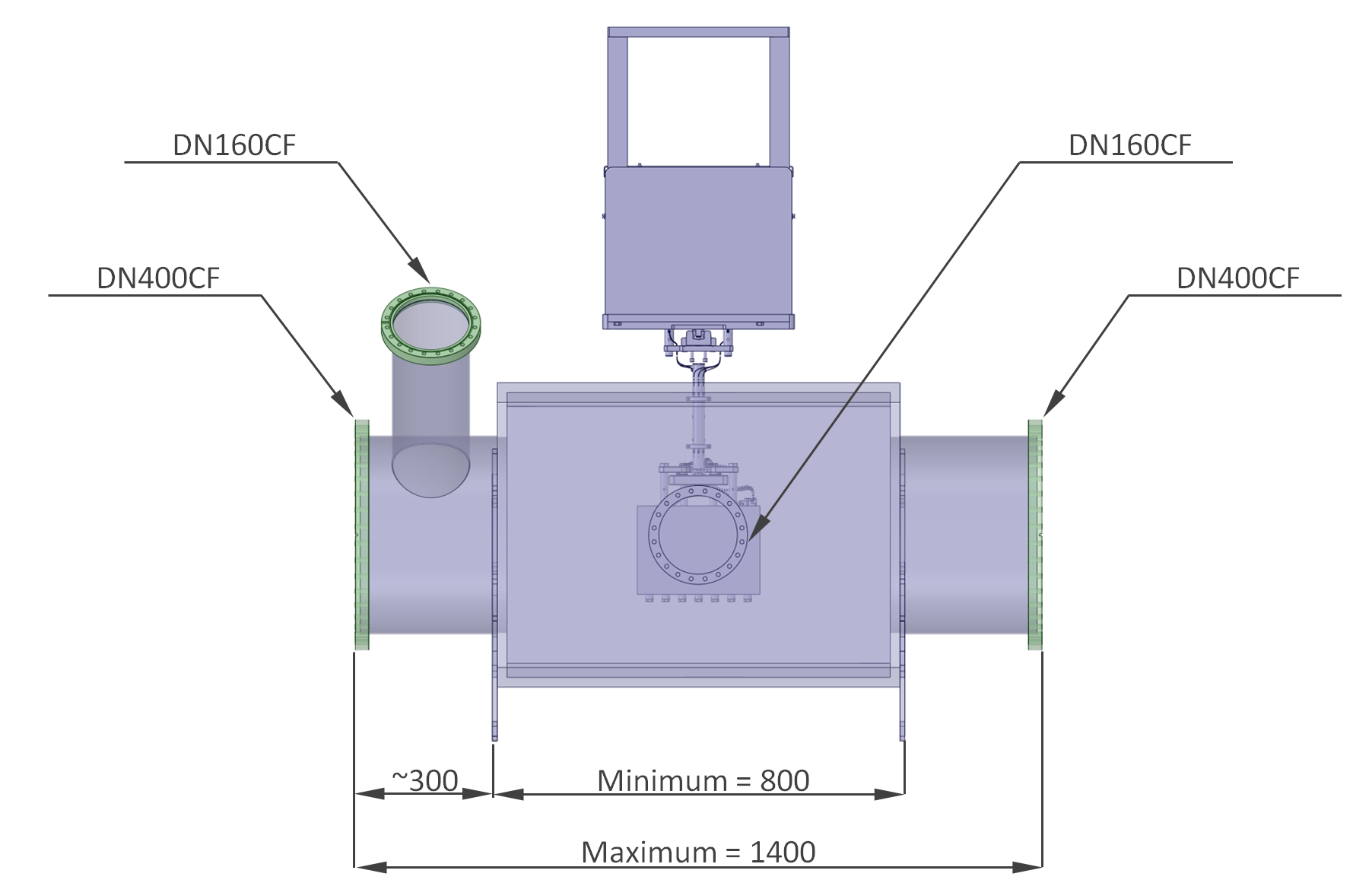 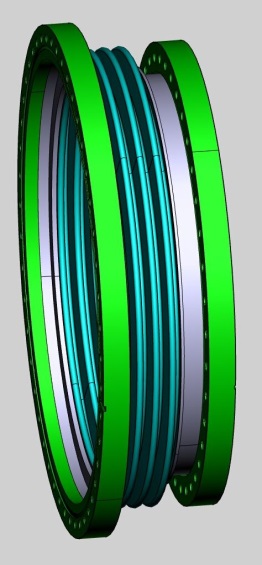 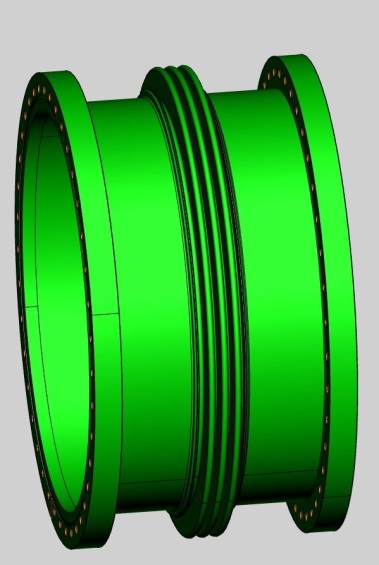 Wide Quadrupole Chamber 
(shape to be discussed again)
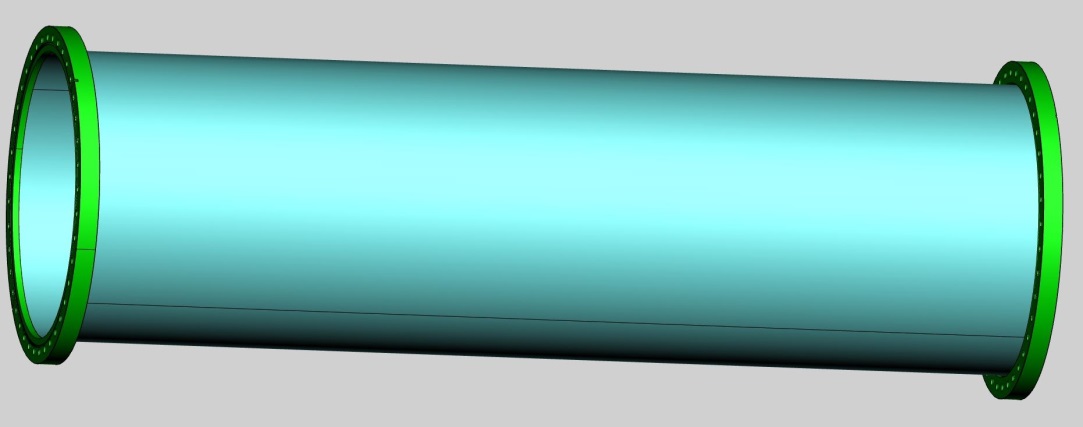 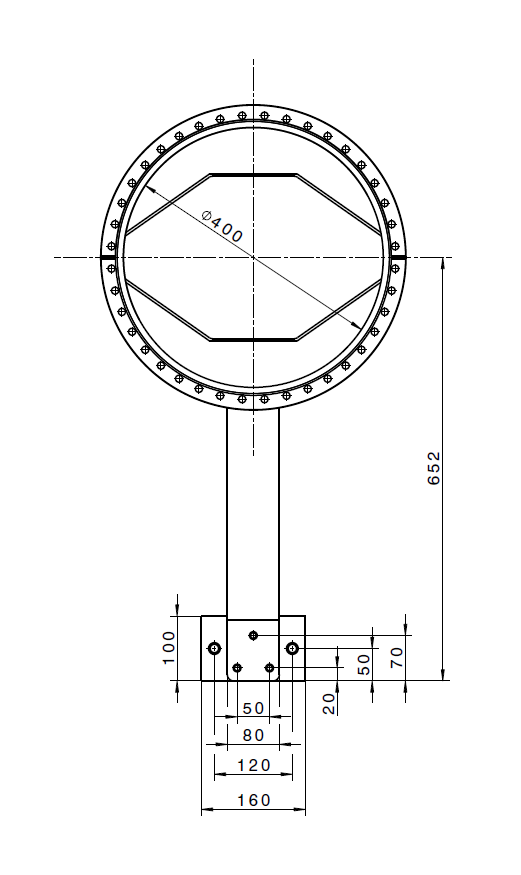 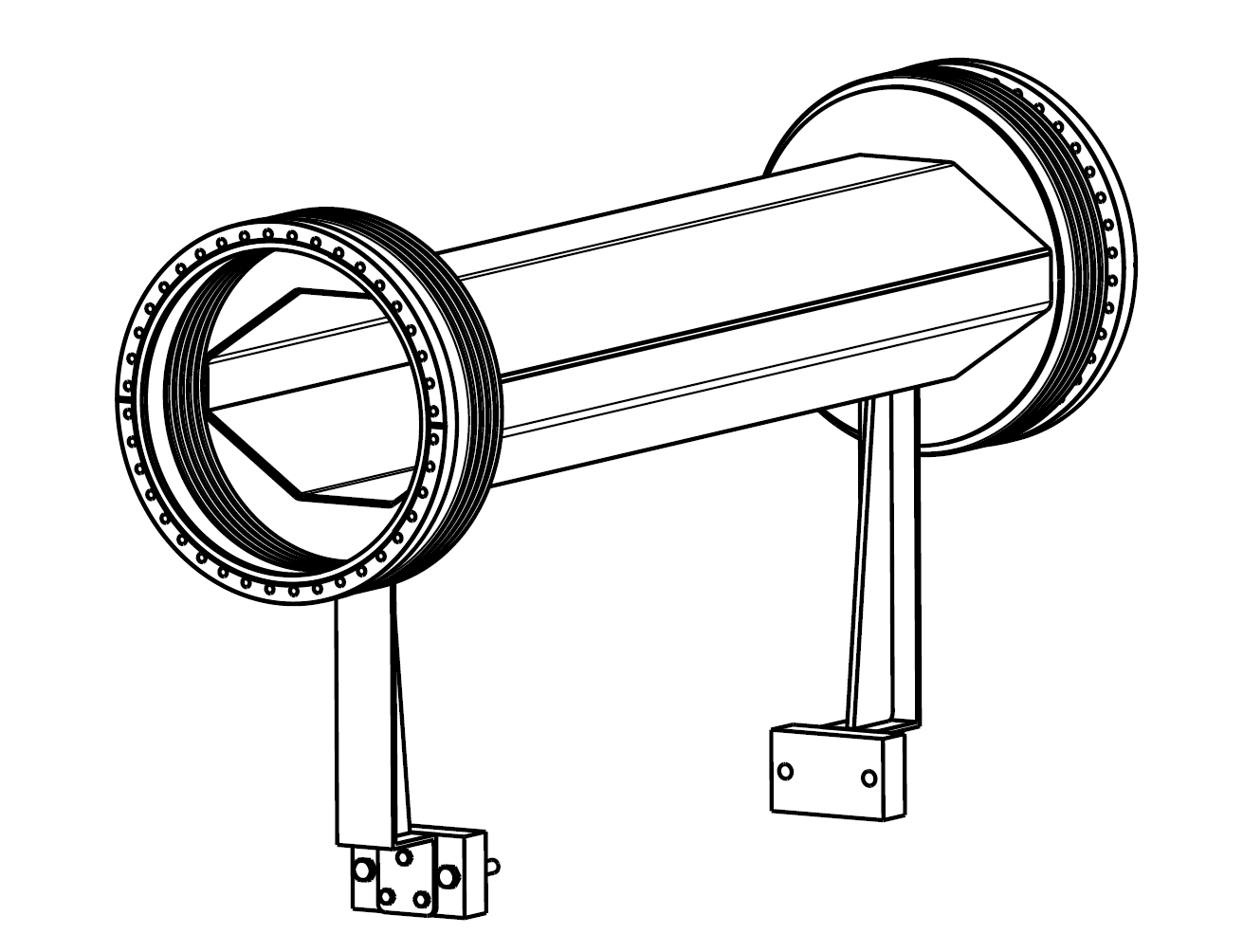 Round Chamber
7
A. Krämer, 5th BINP-FAIR Collaboration Coordination Workshop